LESSON2 FAMILY
Xià lǎoshī 
夏   老师
DRILL
3th,Oct,2019
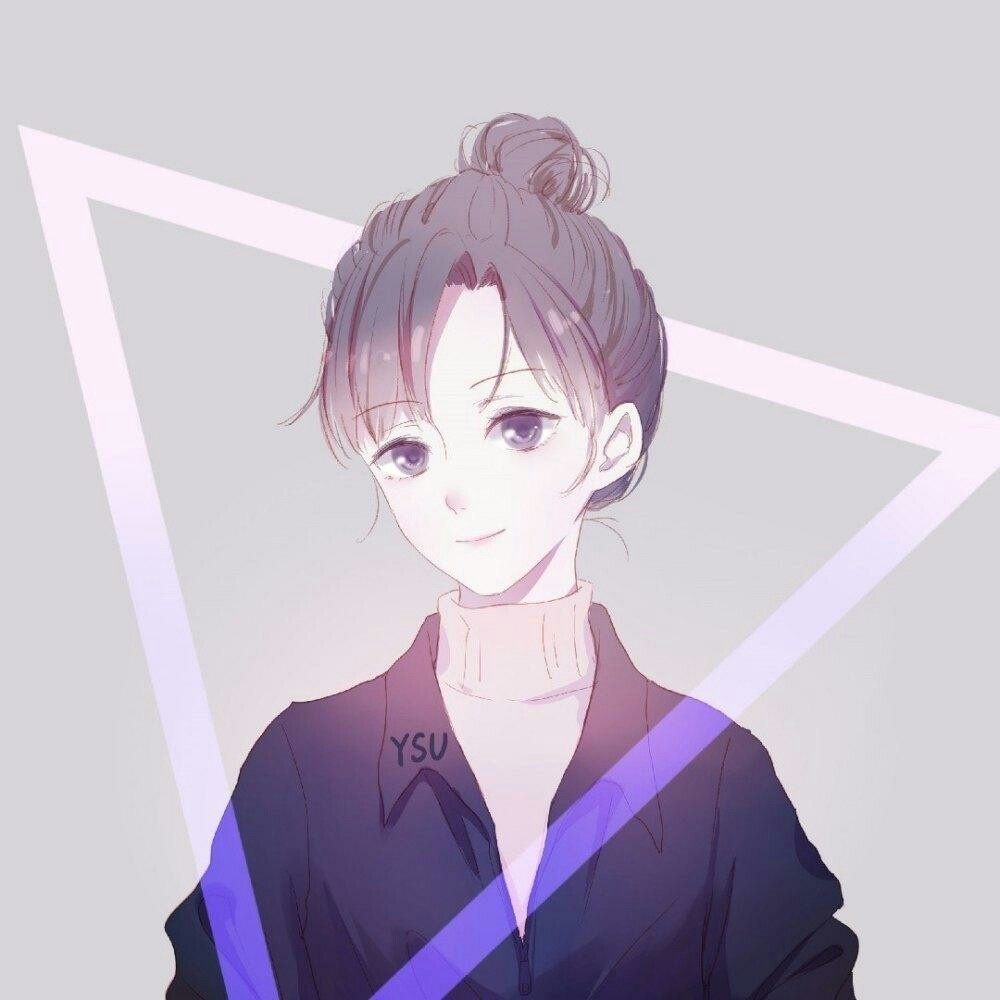 Mòlì
1.茉莉 Jasmine
    
2.皓月 moon

3.星辰 star

4飞羽 Feather
 
5.伊淼 water

6.伊人  beautiful woman

7.乔伊
Kěfān
8.可帆 sailboat

9.马甜sweet
Hàoyuè
Mǎtián
Xīngchén
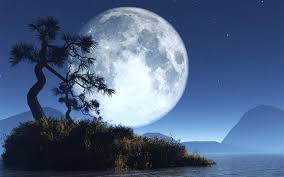 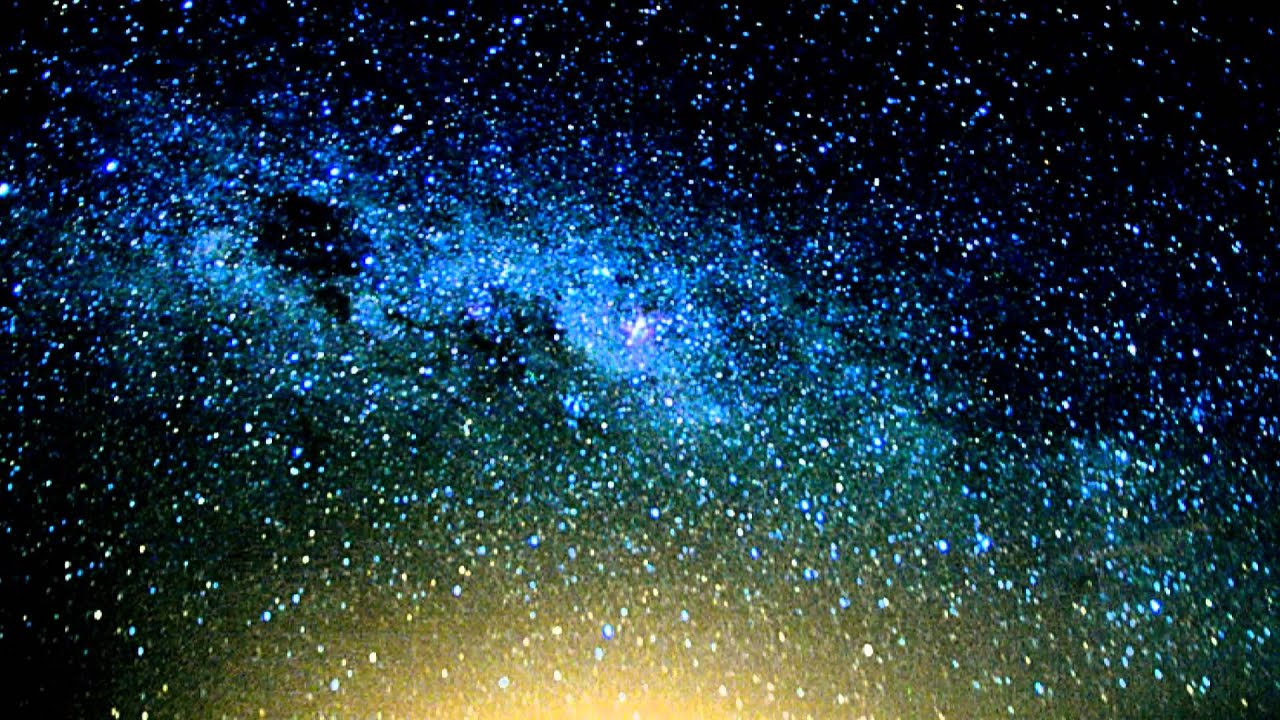 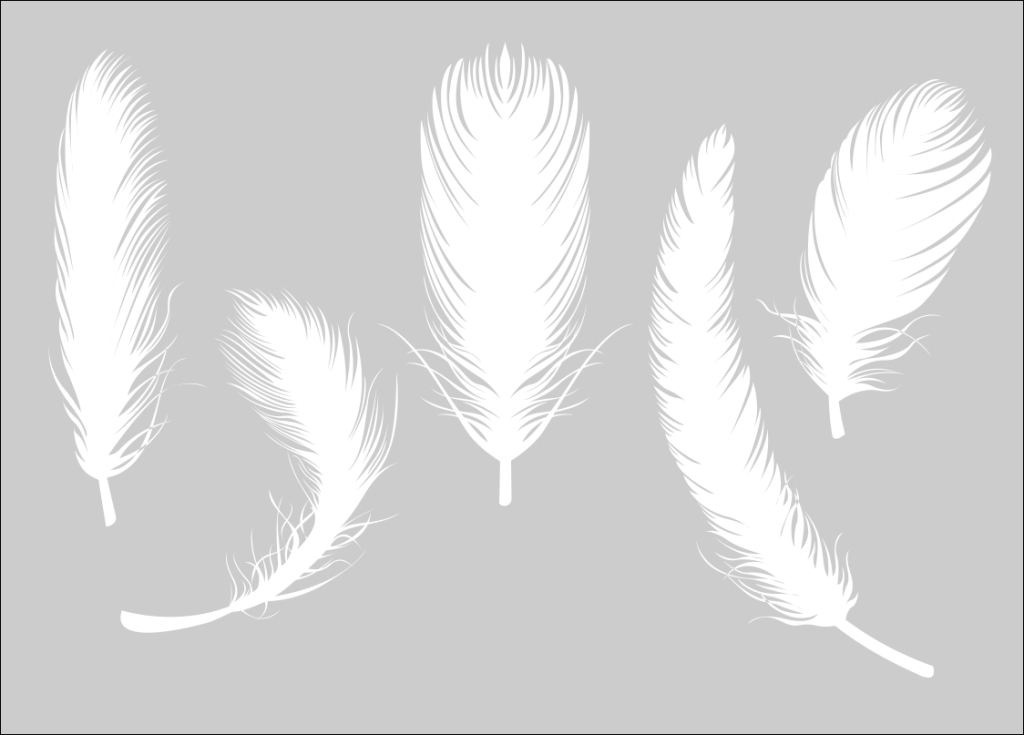 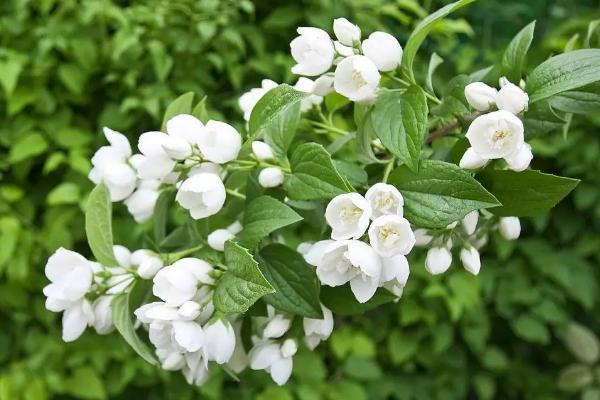 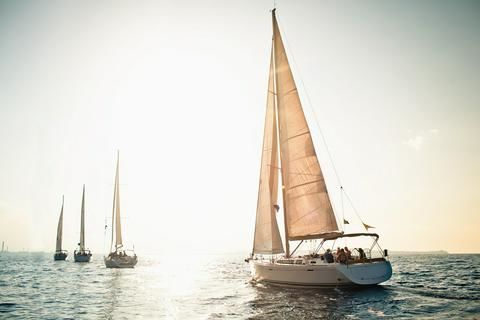 Fēiyǔ
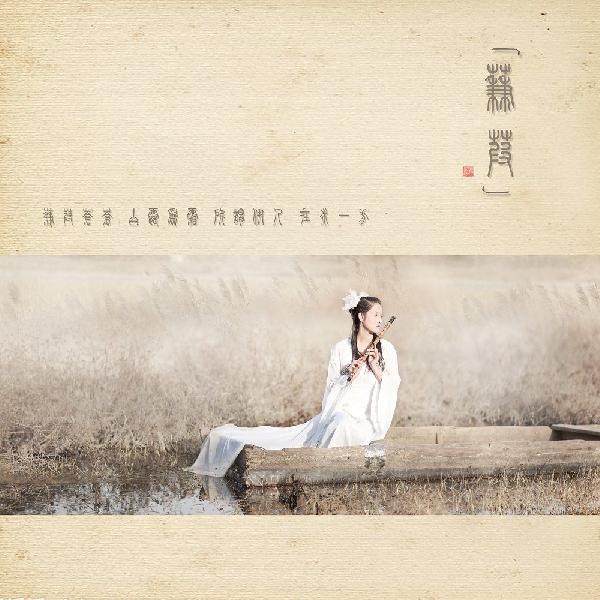 Yī miǎo
Yīrén
Qiáoyī
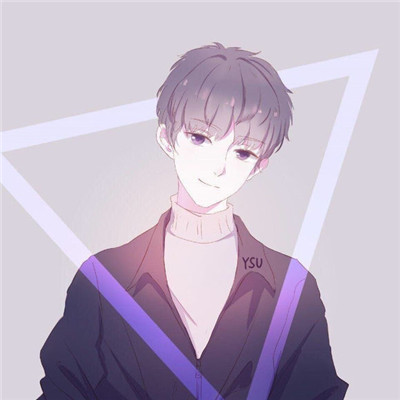 1.明宇 universe
    
2.江云 river，clouds

3.高达high，broadminded

4江羽 Feather
 
5.王森 forest

6.牛犇 bull

7.石磊solid stones
Míngyǔ
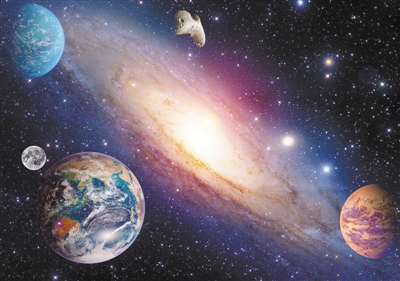 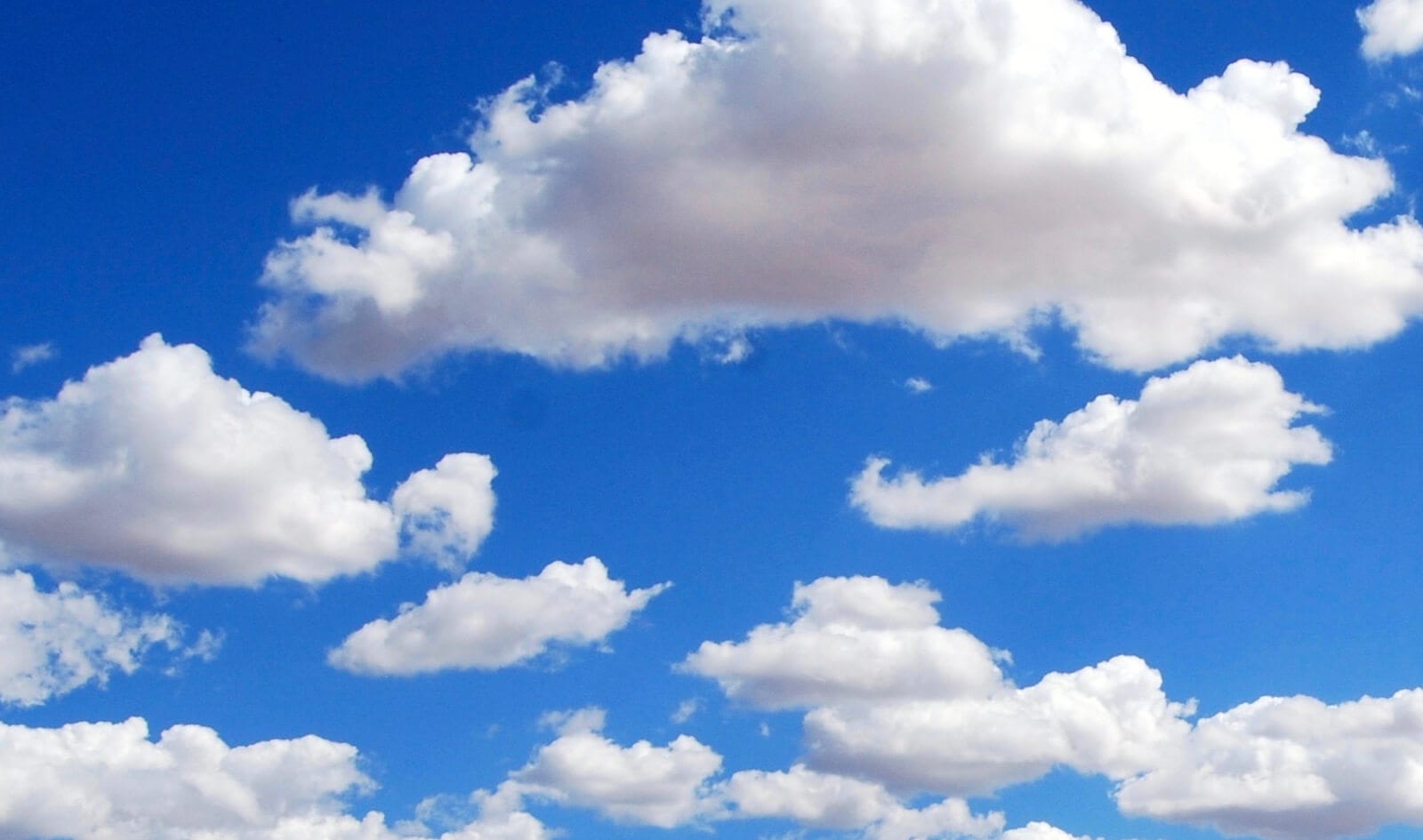 Jiāng yún
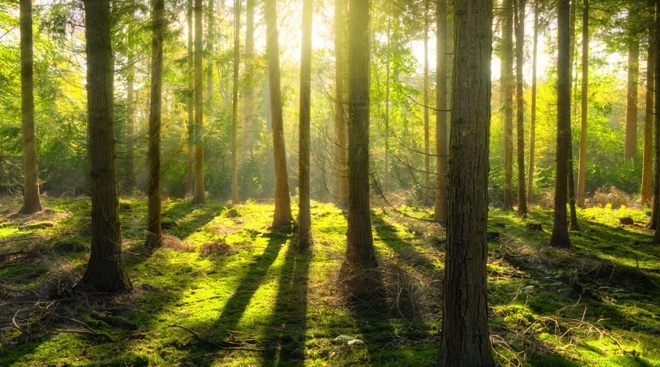 Gāodá
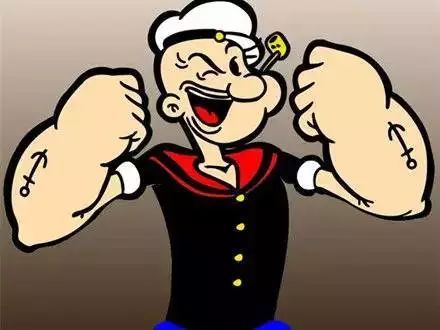 Jiāngyǔ
Wángsēn
Niúbēn
Shílěi
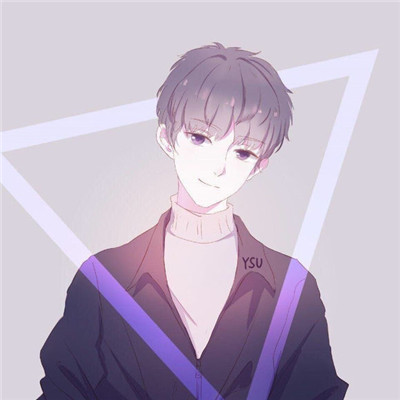 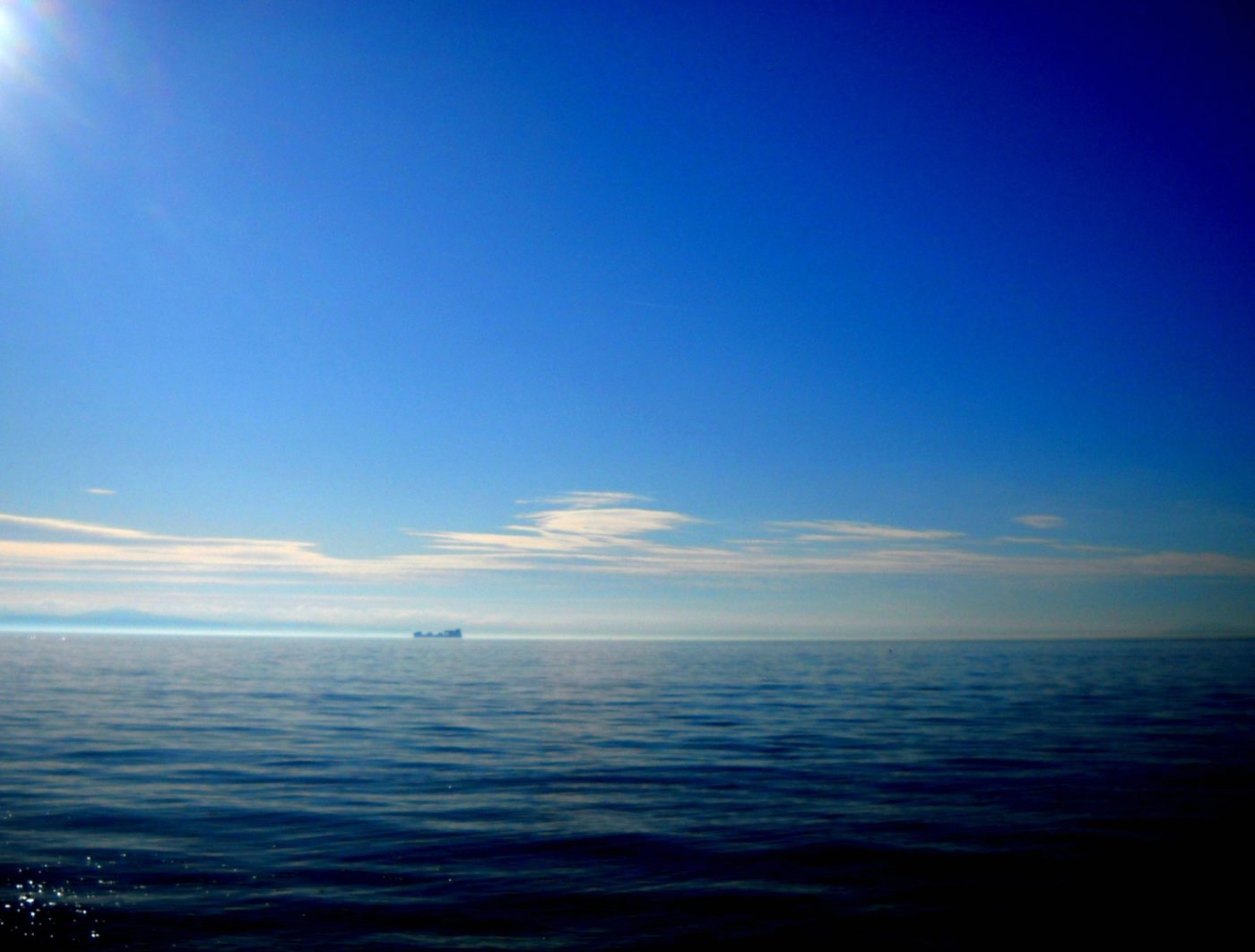 Ài mò
8.爱默 silence  
   
9.天 sky

10.云卓 excellence

11.李洋ocean

12.子晨 morning

13.卫昂 Imposing appearance

14 山宇 mountain
Tiān
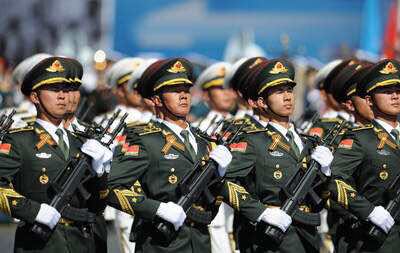 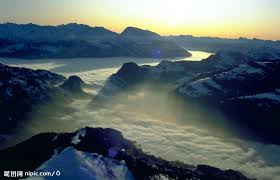 Yúnzhuó
Lǐyáng
Zĭ chén
Wèiáng
Shānyǔ
DIALOGUE I：VOCABULARY
Lǐ yǒu
李友
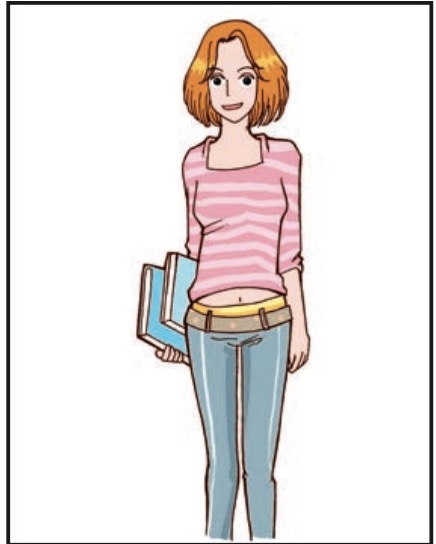 nà
Nà ge nǚ háizi shì shéi 
A：那个女孩子是谁？

B：                         。
那
那个女孩子是李友
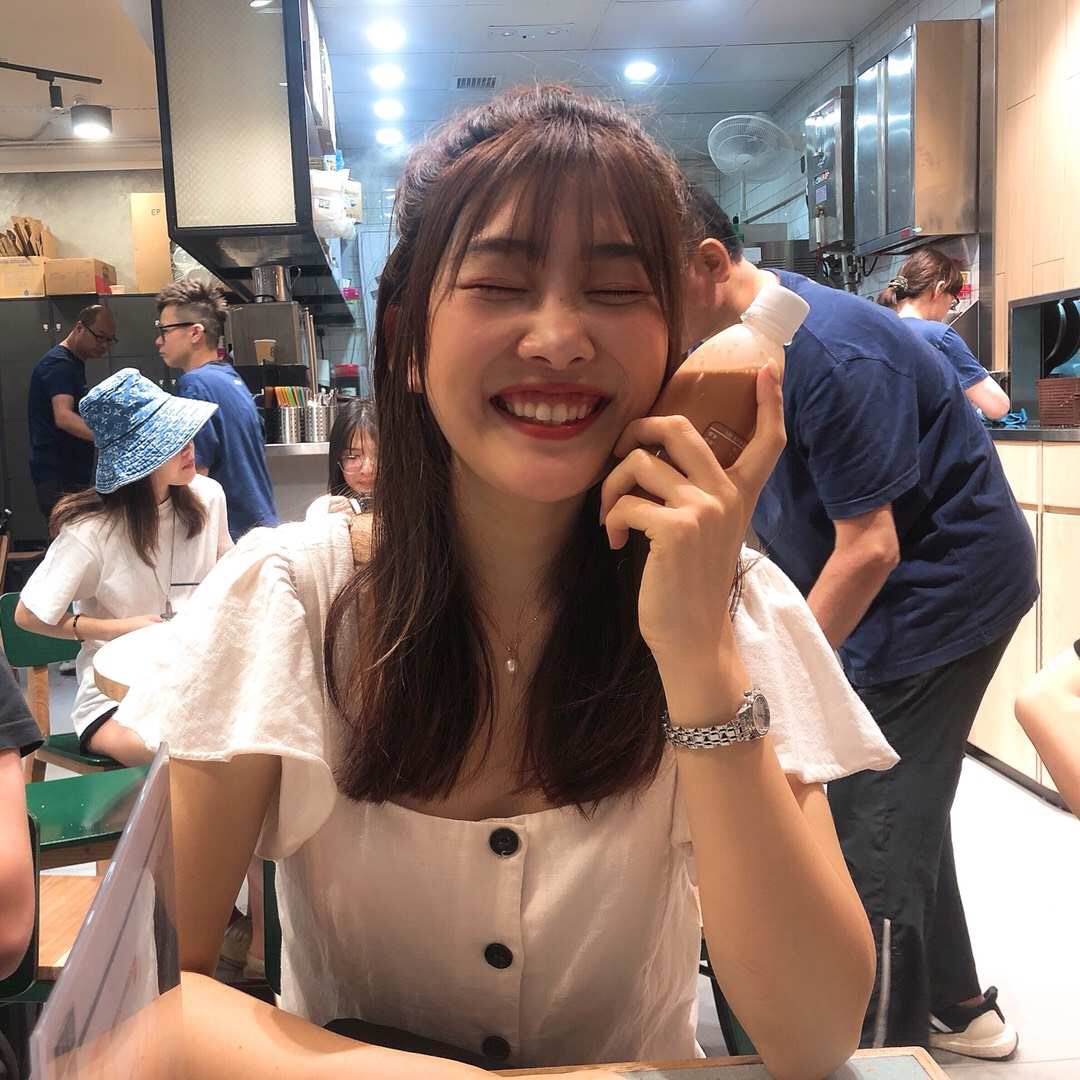 de
的
zhàopiàn
照片
Nà shì nǐ de zhàopiàn ma ？
那是你的照片吗？
A：                               ？              
     shì ，zhè shì wǒ
B：是，这是我。
háizi
ge
zhè
nǚ
女
这
孩子
个
shéi
谁
Zhè ge nǚ háizi shì shéi？
A：这个女孩子是谁？

B：                         。
这个女孩子是李友
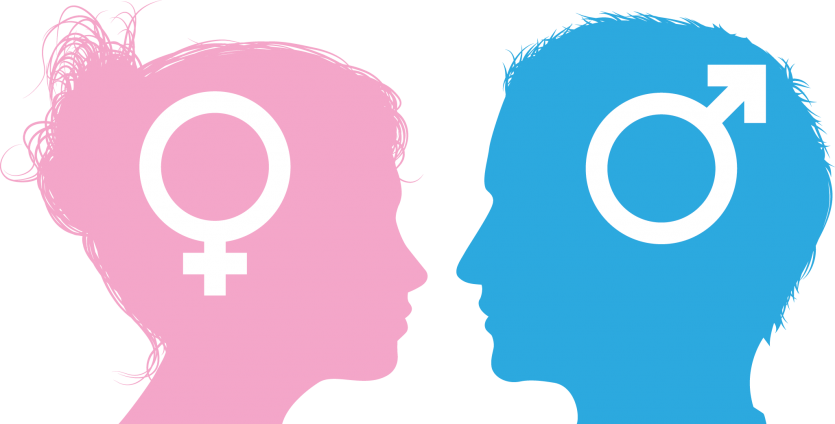 tā
tā
他
她
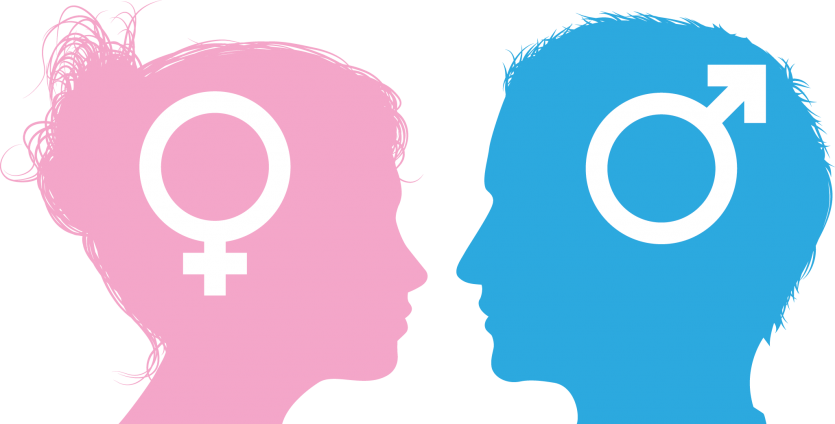 nán
nǚ
男
女
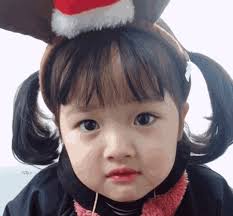 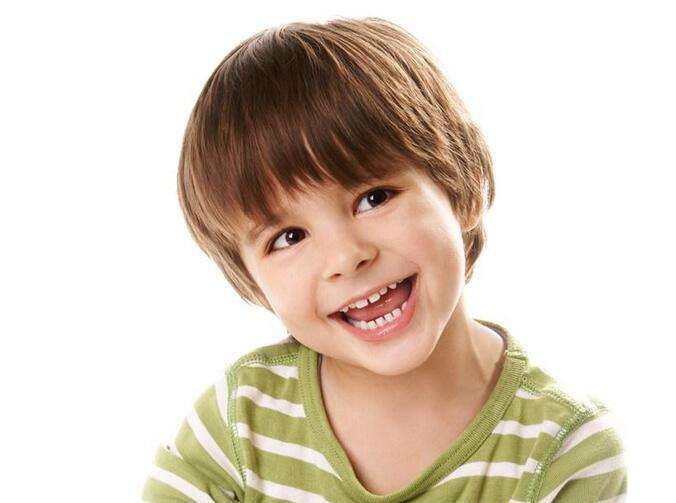 dì di
jiě jie
弟弟
姐姐
mā ma
bà ba
妈妈
爸爸
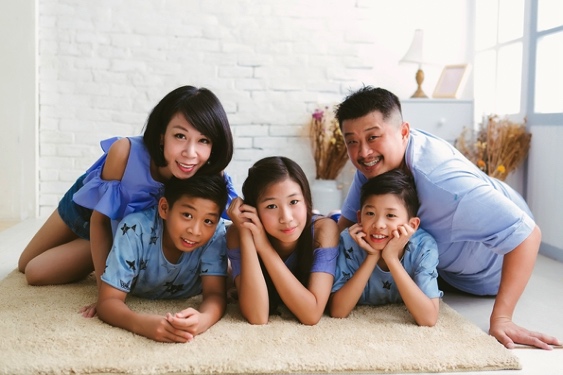 妈妈
爸爸
弟弟
弟弟
姐姐
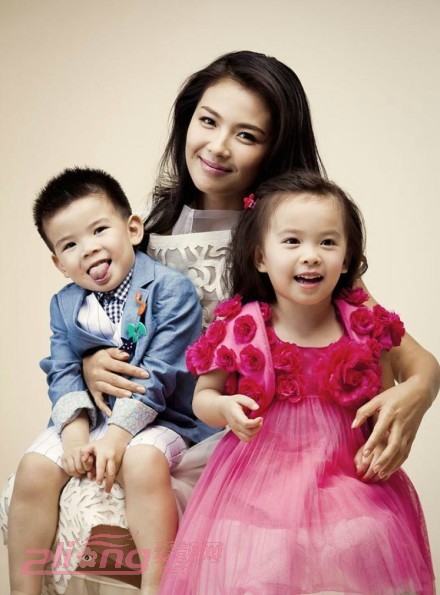 nǚ ér
ér zi
女儿
儿子
DIALOGUE I：TEXT
Gāo Wénzhōng,nà shì nǐ de zhàopiàn ma ?
A：高文中，那是你的照片吗？          

B：是。这是我爸爸，这是我妈妈。

A：这个女孩子是谁？

B：她是我姐姐。

A：这个男孩子是你弟弟吗？

B：不是，他是我大哥的儿子。

A：你大哥有女儿吗？

B：他没有女儿。
Shì.Zhè shì wǒ bàba , zhè shì wǒ māma.
Zhè ge nǚ háizi shì shéi？
Tā shì wǒ jiějie
Zhè ge nán háizi shì nǐ dìdi ma ？
Bú shì ，tā shì wǒ dàgē de ér zi 。
Nǐ dàgē yǒu nǚ ér ma ？
Tā méiyǒu nǚ ér
DIALOGUE I：GRAMMAR
yí ge rén 
Example：一个人
Measure Words：个（gè）
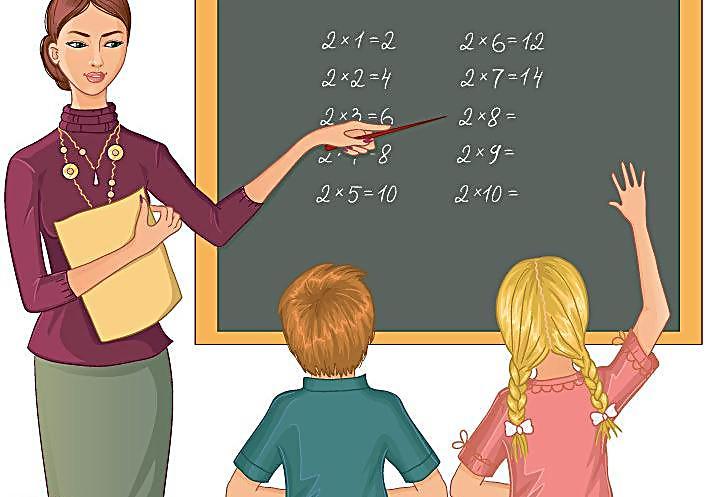 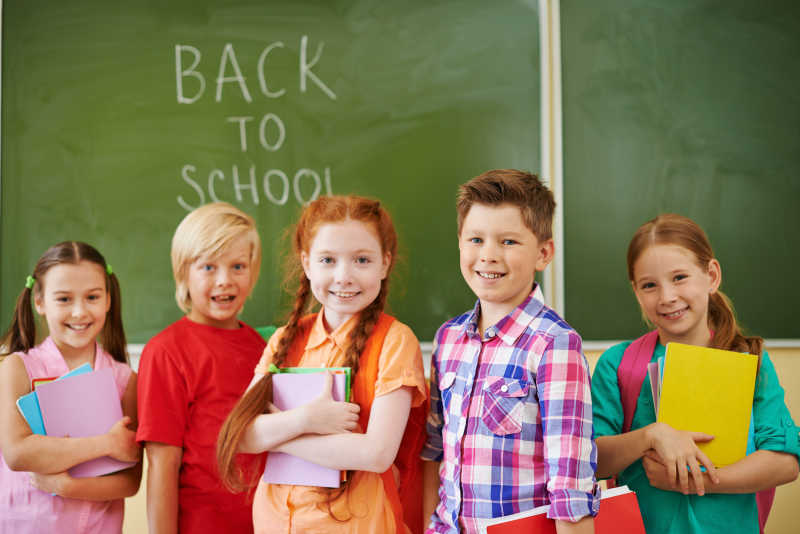 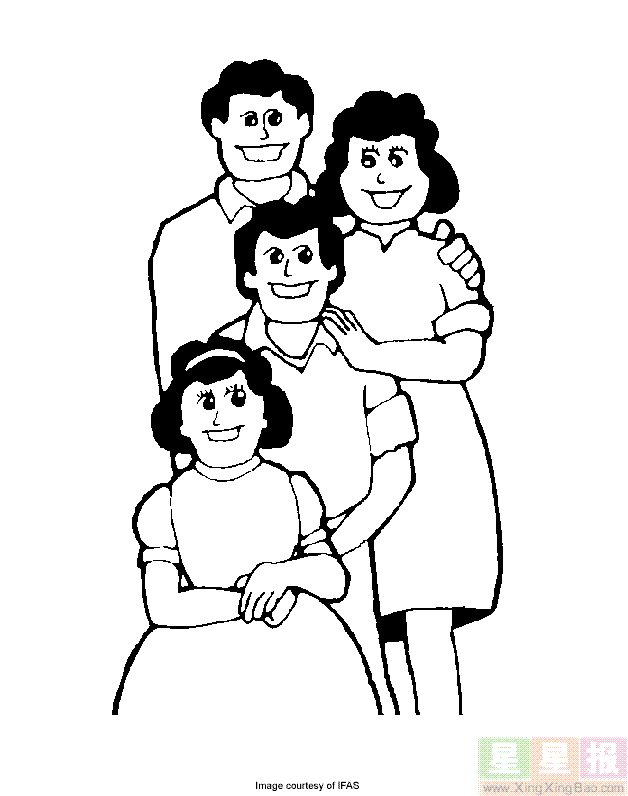 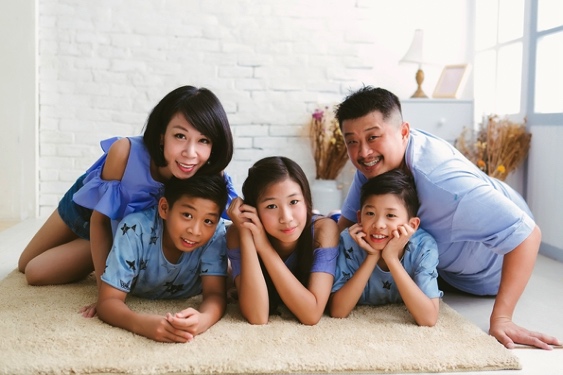 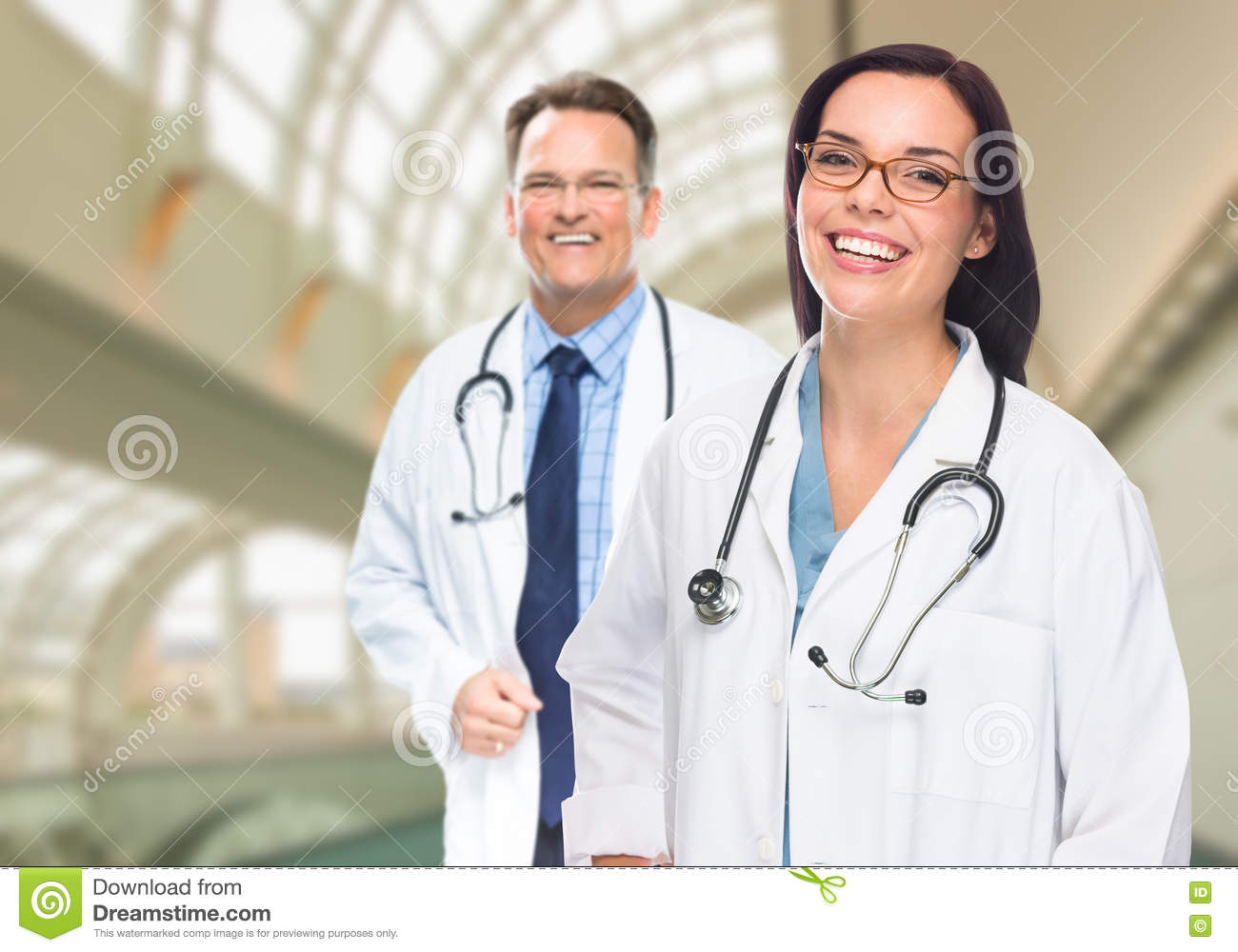 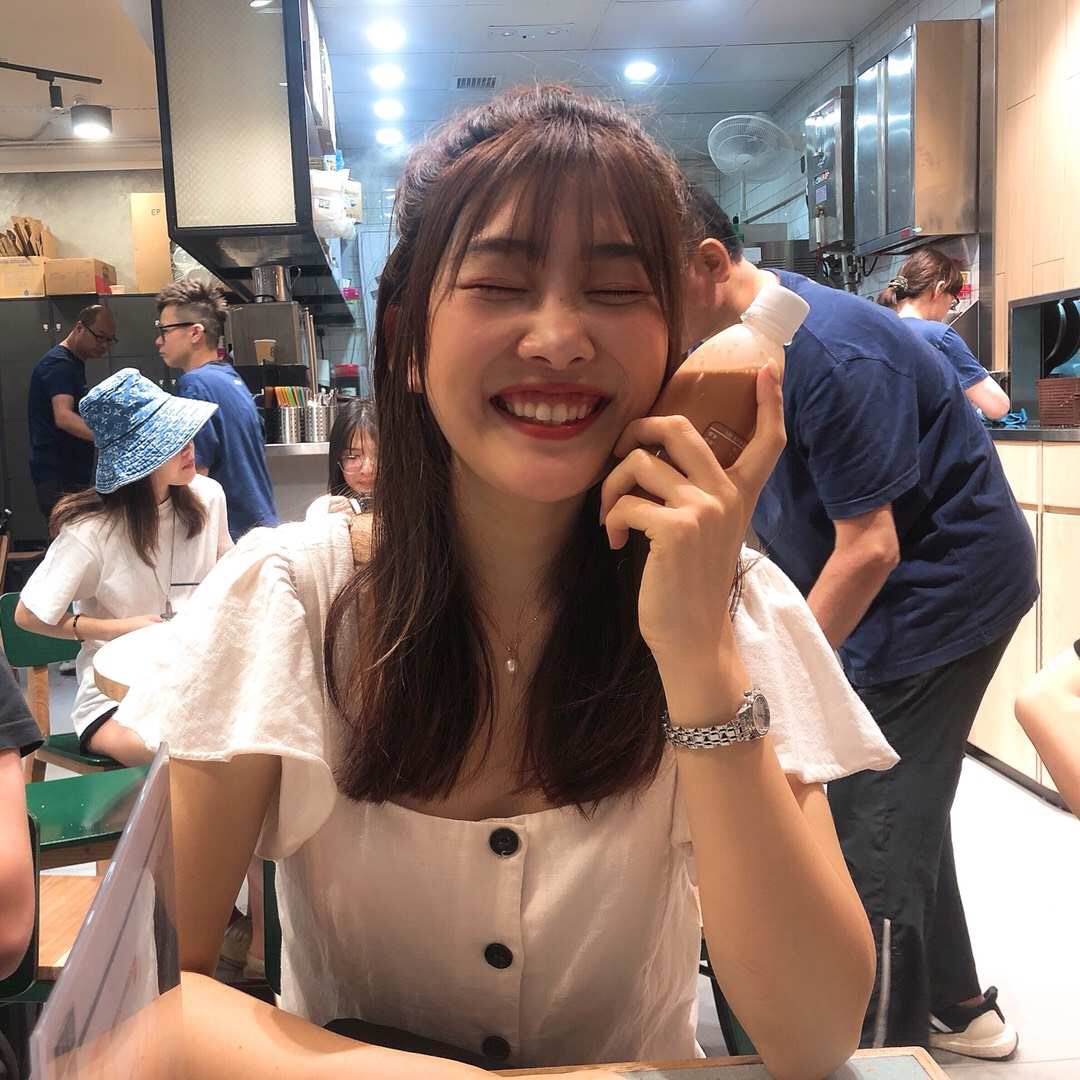 Question Pronouns
1.A：                         ？
Nà shì Xià lǎoshī de zhàopiàn 
B：那是夏老师的照片。。
shuí
shéi
谁(who)
2.A：                         ？
Wángxiǎojiě yǒu ér zi 
B：王小姐有儿子。
Lǐ yǒu
李友
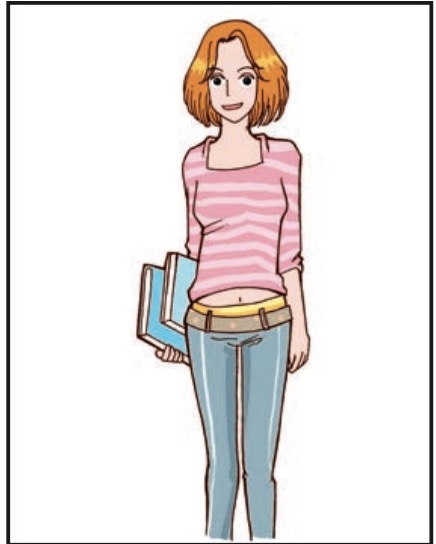 3.A：                         ？
    Nà shì Lǐ Yǒu 
B：那是李友。
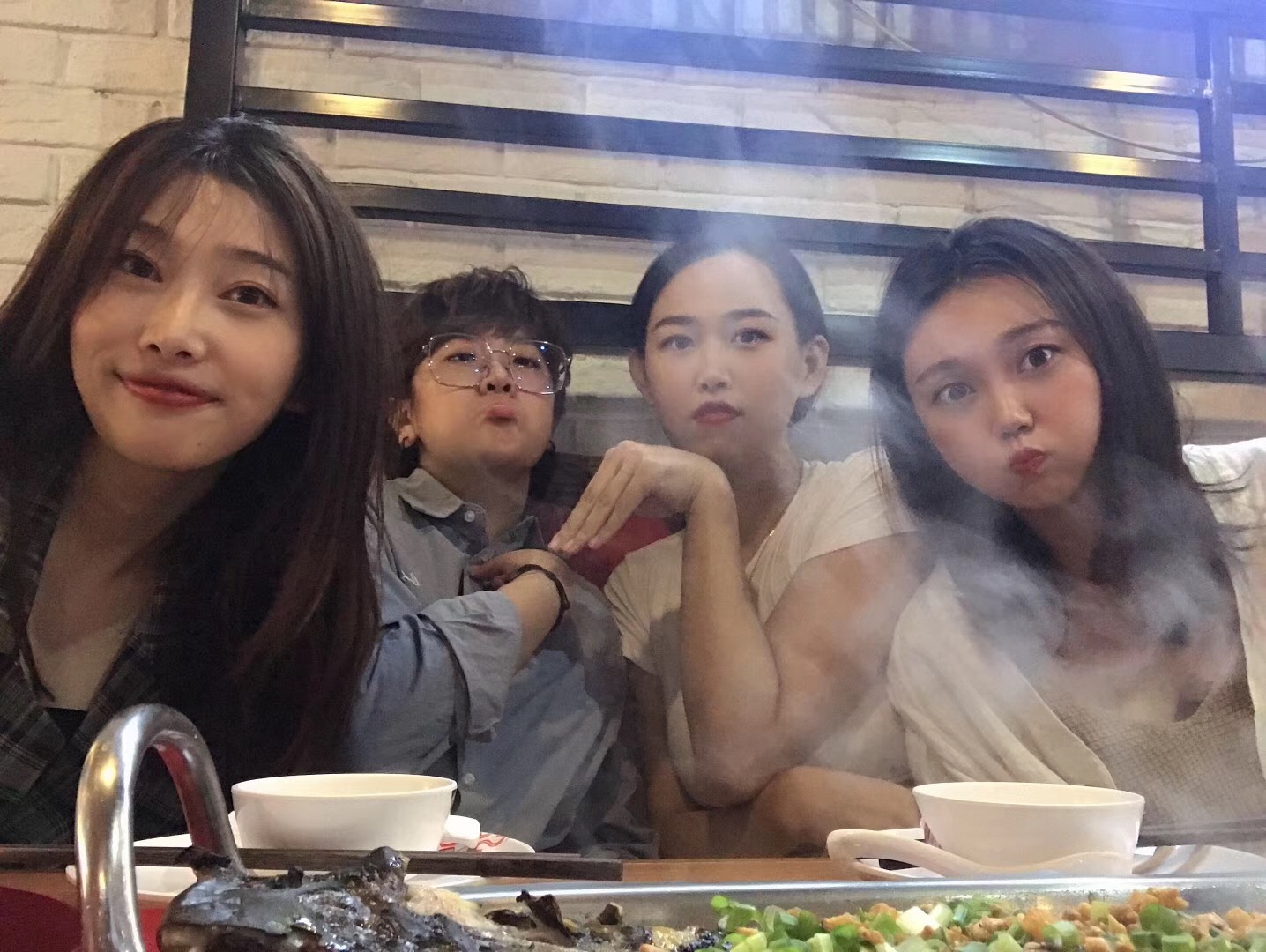 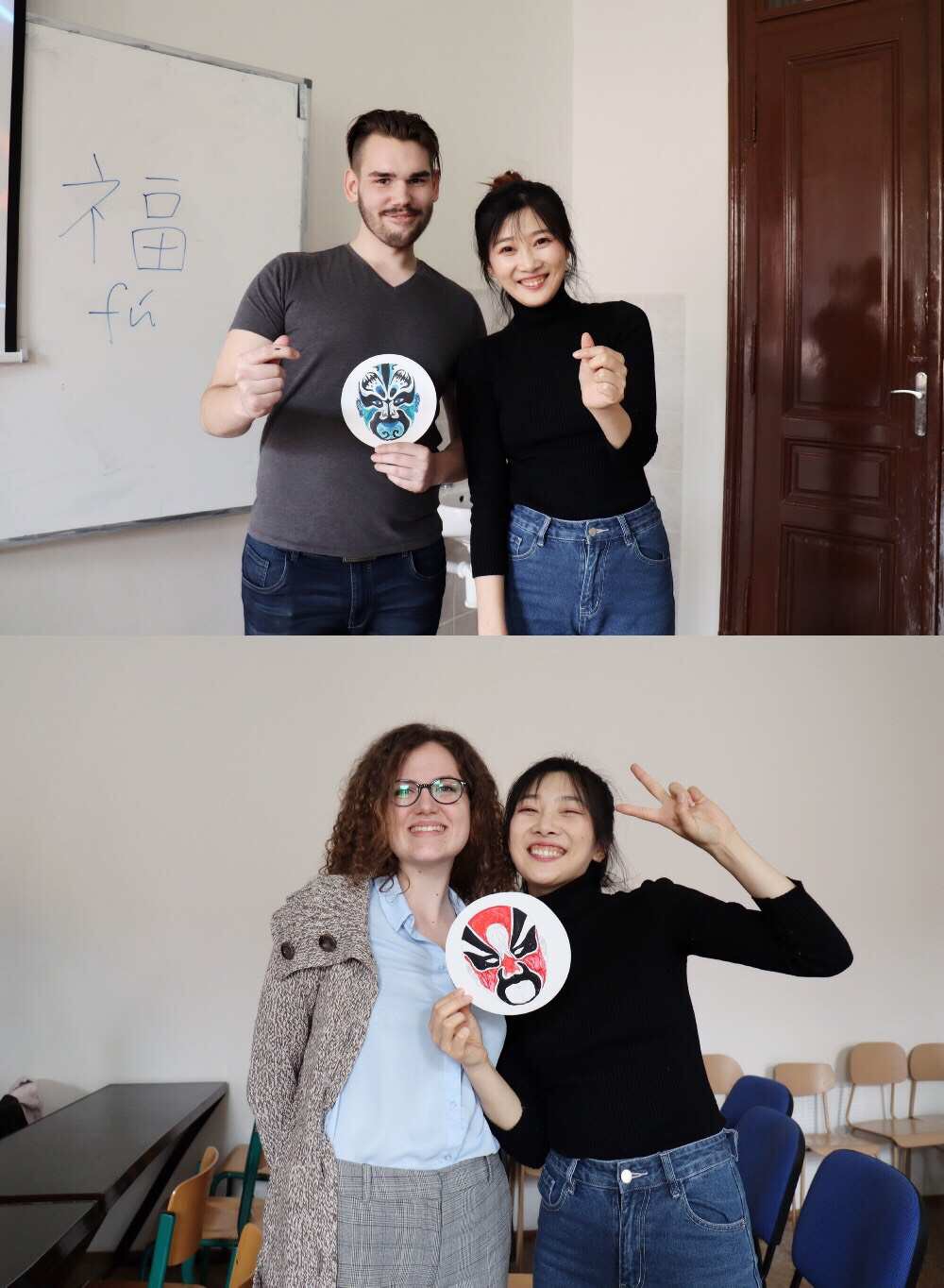 Question Pronouns
shuí
shéi
谁(who)
姐姐、哥哥、弟弟、妹妹、儿子、女儿
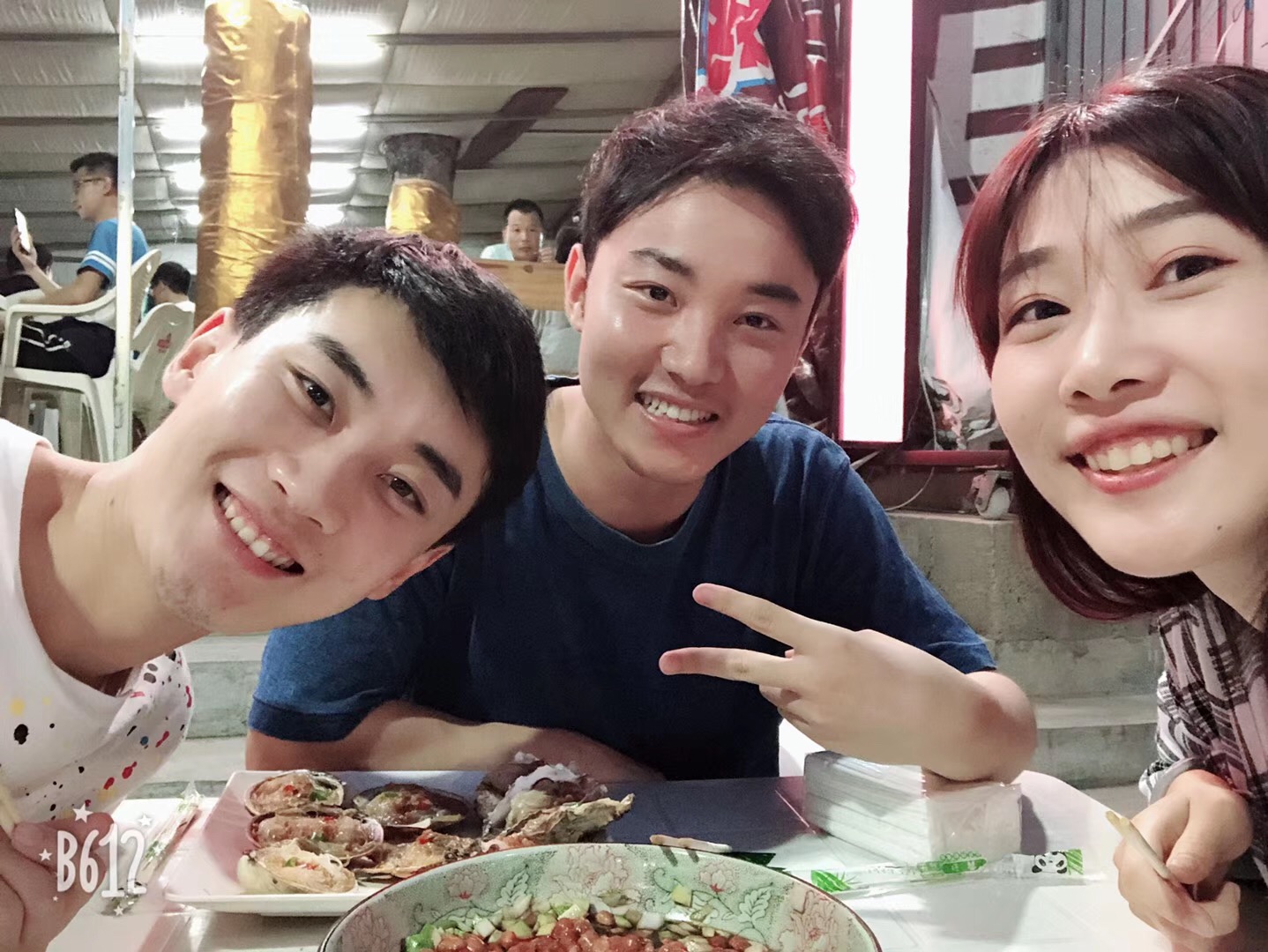 Question Pronouns
1.A：                         ？
     Tā shì yī shēng 
   B：他是医生。
shuí
2.A：                         ？
Wǒ gēge jiào Lǐ Hǎo 
B：我哥哥叫李好。
什么(what)
3.A：                         ？
Lǐ yǒu de jiě jie shì yīngwén lǎoshī 
B：李友的姐姐是英文老师。
4.A：                         ？
  Wǒ xìng wáng    
   B：我姓王。
Question Pronouns
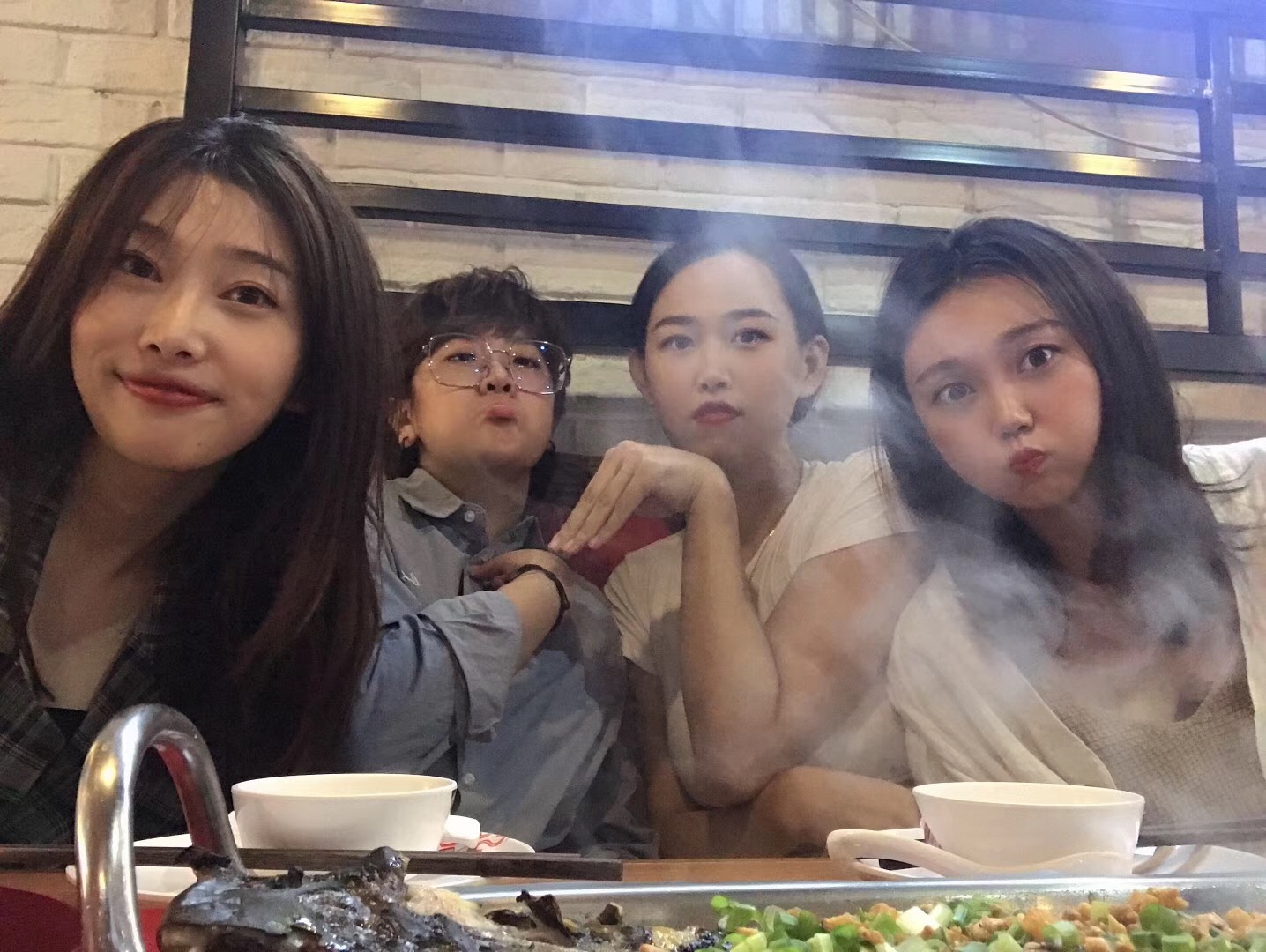 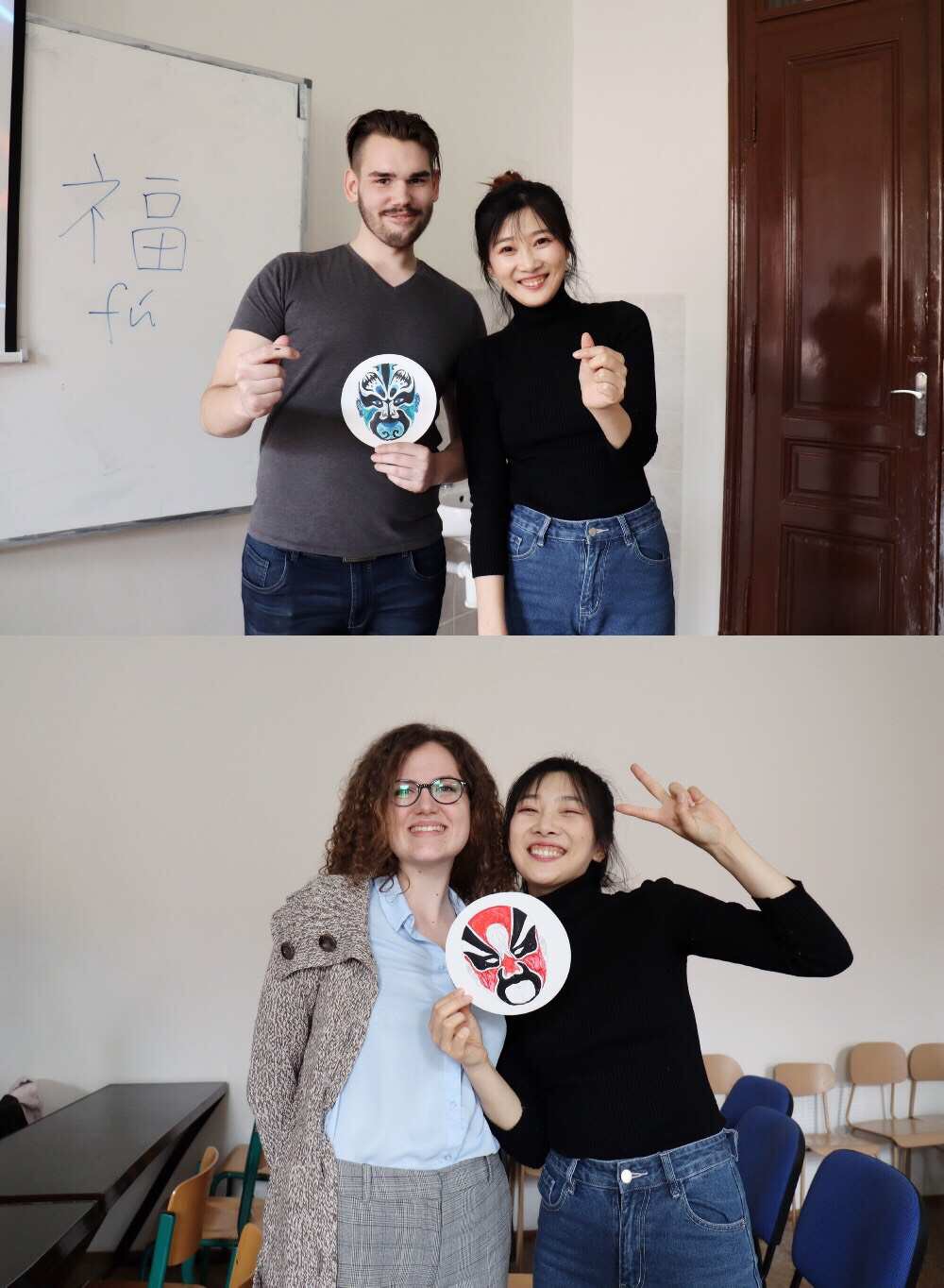 shuí
什么(what)
工作、叫、姓、
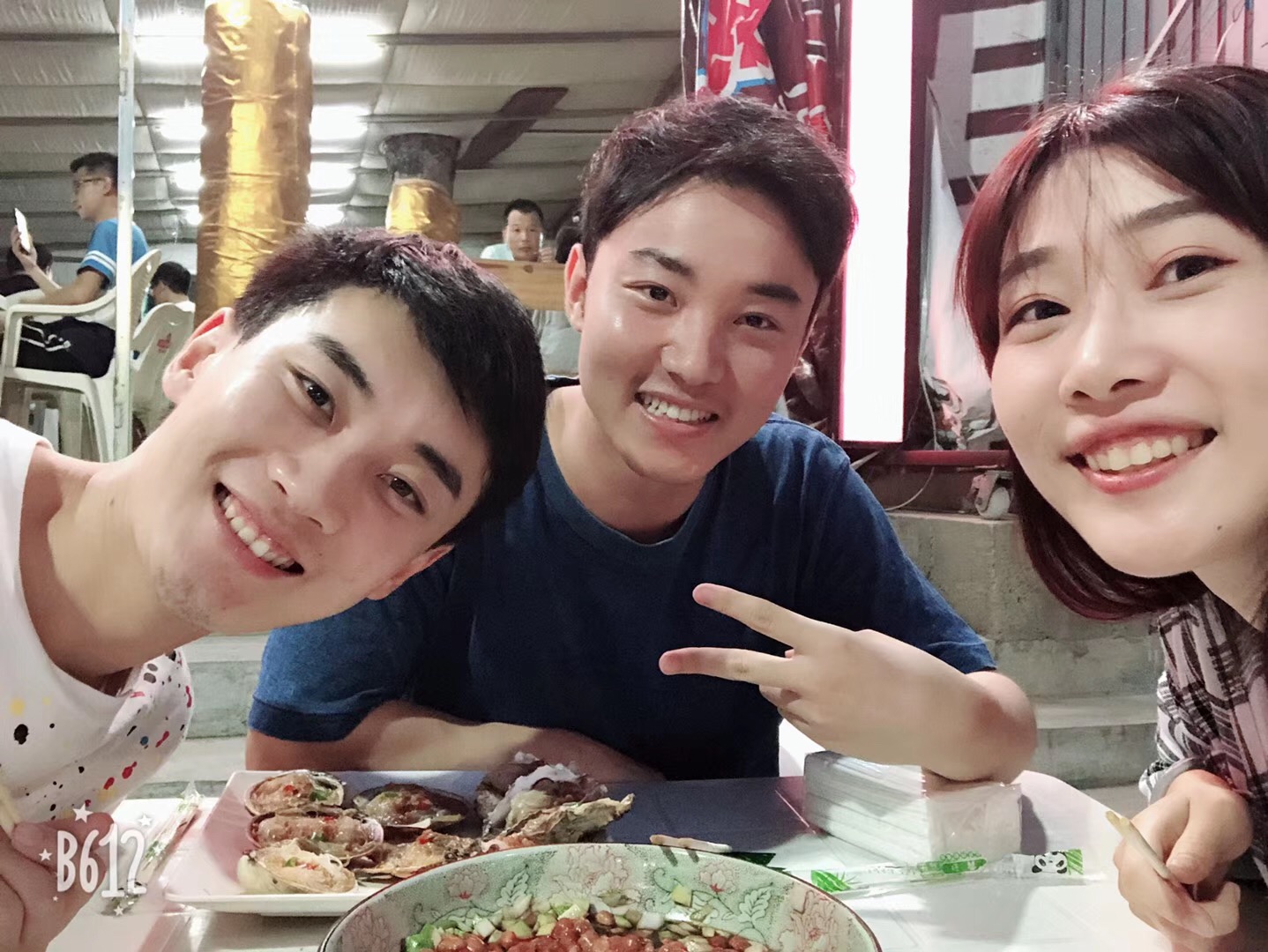 有（yǒu ）in the sense of “to have”or “to possess”
sh王朋友uí
sh王朋友uí
Lǐ yǒu yǒu ér zǐ ma？
sh王朋友uí
Wáng péng yǒu nǚ ér ma？
A：                    ？
gāo dà gē yǒu nǚ ér。 
B：高大哥有女儿。
A：李友有儿子吗？

B：                  。
A：王朋有女儿吗？

B：                  。
sh王朋友uí
sh王朋友uí
sh王朋友uí
Nǐ yǒu dì di ma？
Nǐ yǒu jiě jie ma？
A：你有弟弟吗？

B：                  。
A：                       ？
Wǒ de lǎoshī méi yǒu nǚ ér 
B：我的老师没有女儿。
A：你有姐姐吗？

B：                  。
DIALOGUE II：VOCABULARY
kŏu
jǐ
jiā
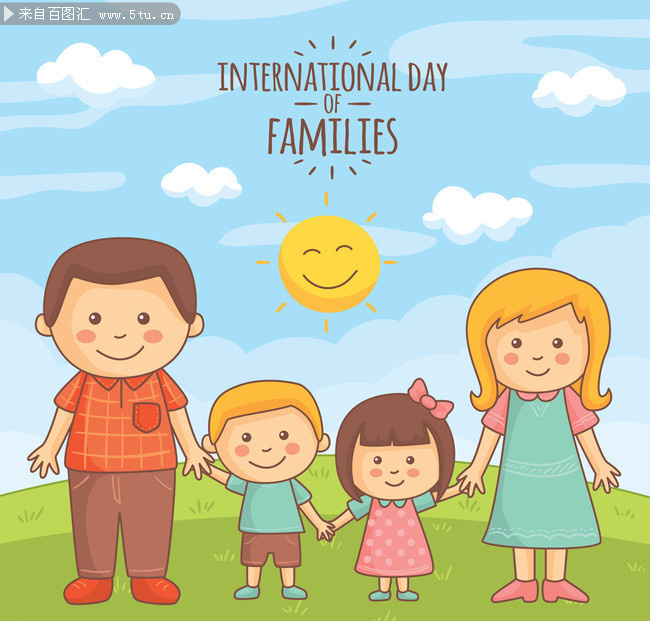 口
几
家
gēge
hé
mèi mèi
哥哥
妹妹
和
Nǐ jiā yǒu jǐ kŏu rén ？
A：你家有几口人？

B：我家有＃口人，有。。。
dà jiě
èr jiě
大姐
二姐
èr gē
dà gē
大哥
二哥
zuò
gōngzuò
yī shēng
医生
工作
做
lǜshī
yīng wén
dàxuéshēng
英文
大学生
律师
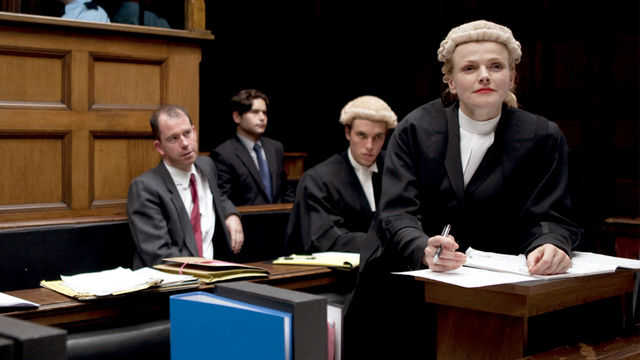 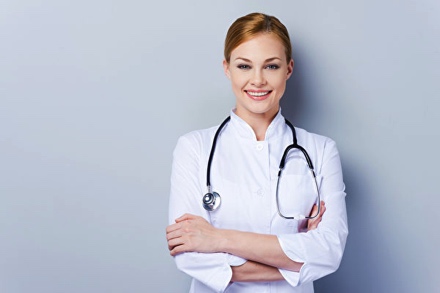 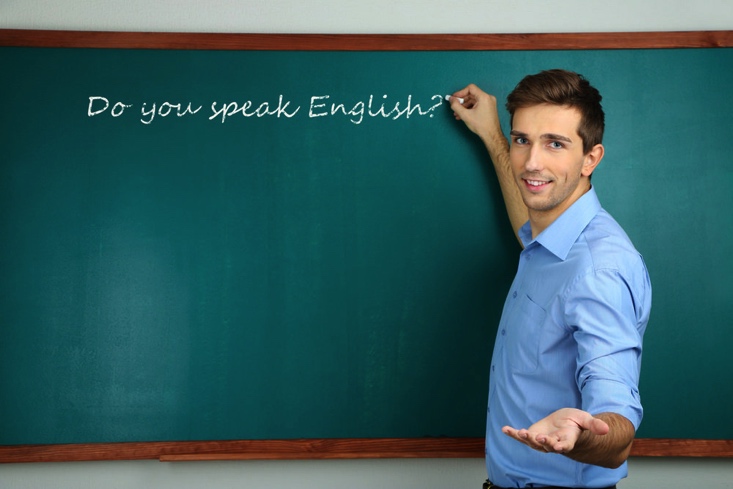 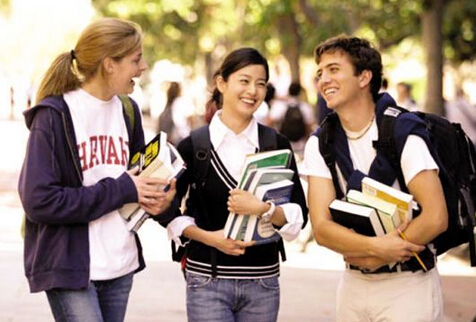 Tā ／tāzuò shénme gōngzuò？
A：他／她做什么工作？

B：                     。
https://play.kahoot.it/v2/?quizId=8a398d76-5081-4b75-99ac-8ec4ad258443
DIALOGUE II：TEXT
yǒu
jiā
Bái Yīngài
jǐ
A：白英爱，你家有几口人？

B：我家有六口人。我爸爸、我妈妈、一个哥哥、两个妹妹和我。
李友，你家有几口人？
 
A：我家有五口人。爸爸、妈妈、大姐、二姐和我。你爸爸妈妈做

什么工作？
 
B：我爸爸是律师，妈妈是英文老师，哥哥、妹妹都是大学生。

A：我妈妈也是老师，我爸爸是医生。
gēge
jiā
hé
bàba
mèimei
liǎng
māma
dà jiě
èr jiě
zuò
bàba
gōng zuò
gēge
yīngwén lǎoshī
mèimei
lǜ shī
dàxuésheng
lǎoshī
yīshēng
DIALOGUE II：GRAMMAR
Measure Words：有（yǒu） in the Sense of to “Exist”
EXAMPLE：我家有五口人。Wǒ jiā yǒu wǔ kǒu rén
A：                     ？
Wǒ jiā yǒu wǔ kǒu rén 
B：我家有五口人。
A：                     ？
Wǒ yǒu liǎng gè gē ge 
B：我有两个哥哥。
Nǐ jiā yǒu jǐ gè dà xuéshēng ？
A：你家有几个大学生？

B：                            。
Nǐ yǒu jǐ gè Zhōngwén lǎoshī ？
A：你有几个中文老师？

B：                           。
The Adverb都（dōu，both；all）
EXAMPLE：王朋、李友和高中文都是学生。Wáng péng 、Lǐ yǒu hé Gāo Zhōngwén dōu shì xué sheng
Wáng Péng shì xuésheng ，Lǐ Yǒu yě shì xuésheng 
1.王朋是学生，李友也是学生。
Wáng Péng hé Lǐ Yǒu dōu shì xuésheng 
王朋和李友都是学生。
The Adverb都（dōu，both；all）
EXAMPLE：王朋、李友和高中文都是学生。Wáng péng 、Lǐ yǒu hé Gāo Zhōngwén dōu shì xué sheng
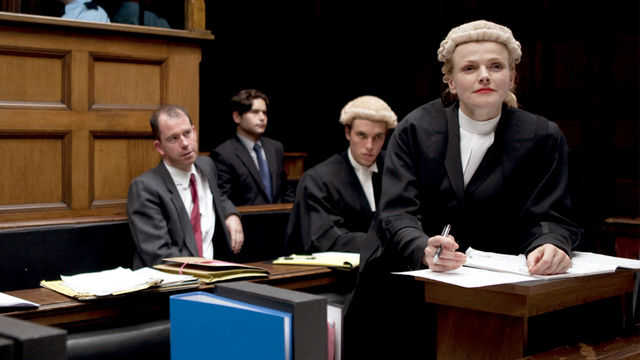 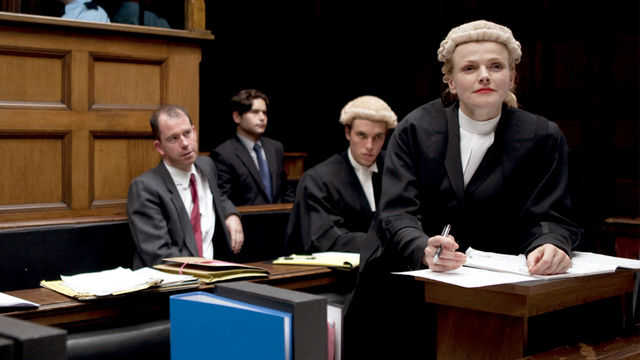 lǐ yǒu de mā mā shì lǜ shī            bái yīng ài de mā mā yě shì lǜ shī 
1.李友的妈妈是律师，                白英爱的妈妈也是律师。
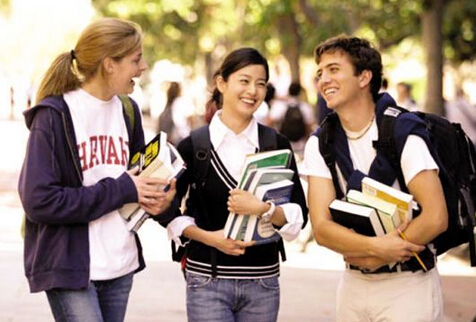 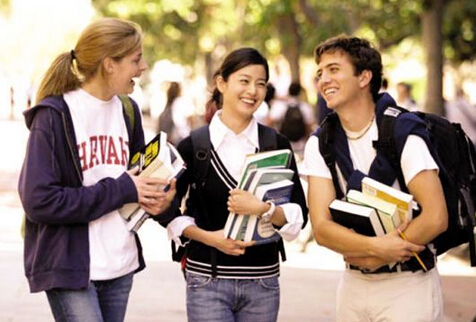 Wáng Péng shì dàxuésheng ，Lǐ Yǒu yě shì dàxuésheng 。
2.王朋是大学生，             李友也是大学生。
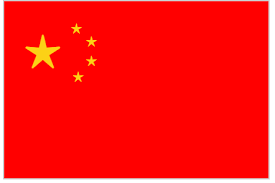 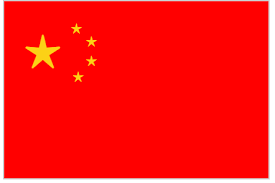 Wáng Péng bú shì zhōng guó rén ，Gāo Wénzhōng yě bú shì Zhōngguó rén 
3.王朋不是中国人，                                  高文中也不是中国人
The Adverb都（dōu，both；all）
EXAMPLE：王朋、李友和高中文都是学生。Wáng péng 、Lǐ yǒu hé Gāo Zhōngwén dōu shì xué sheng
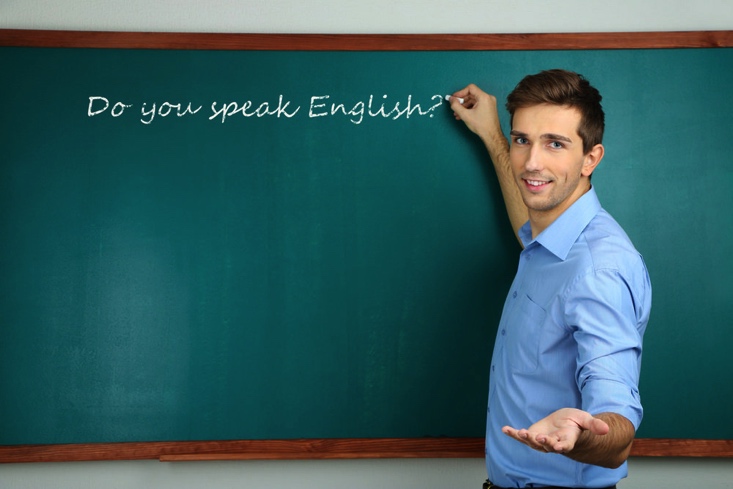 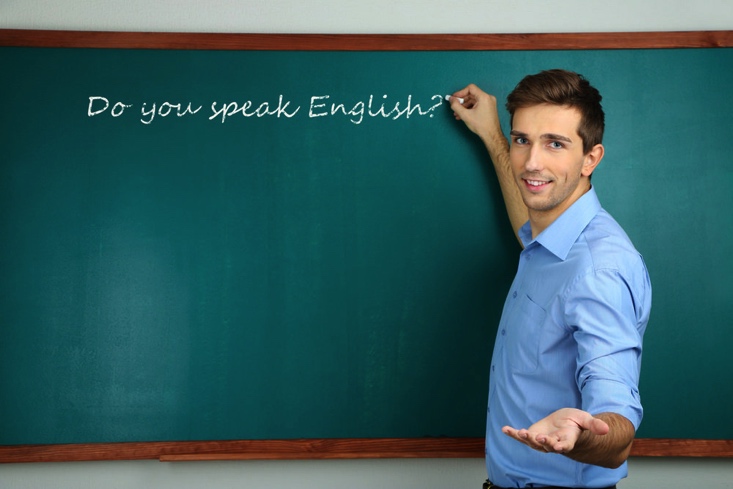 Gāo zhōngwén de bàba bú shì yīngwén lǎ ，Lǐ Yǒu de bà ba yě bú shì yīngwén lǎoshī 。
1.高中文的爸爸不是英文老师，        李友的爸爸也不是英文老师。
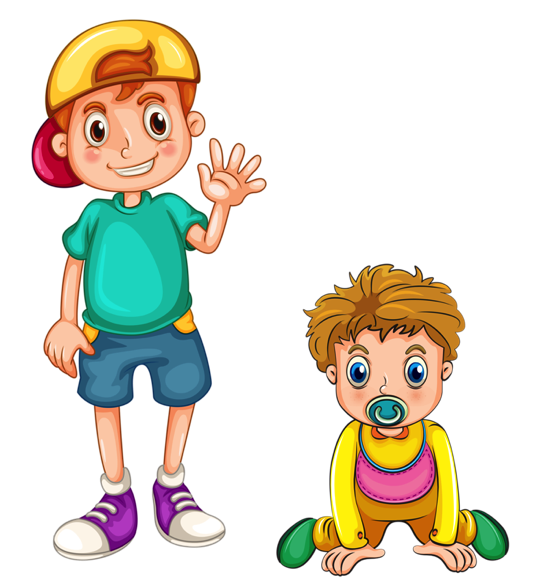 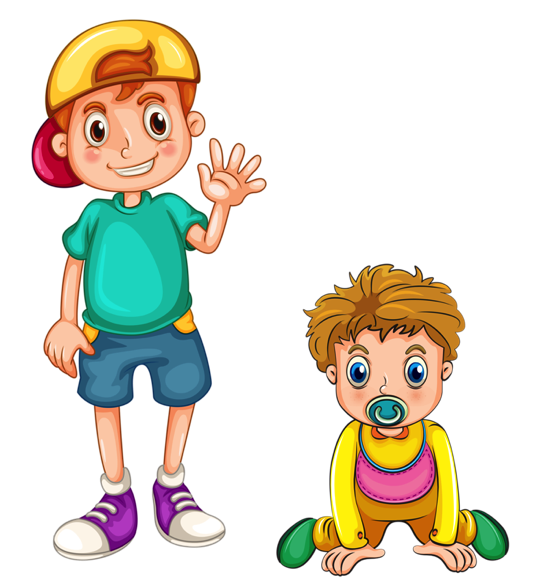 Wáng Péng méi yǒu ， Lǐ yǒu yě méi yǒu 
2.王朋没有，                    李友也没有。
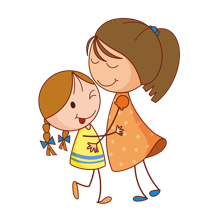 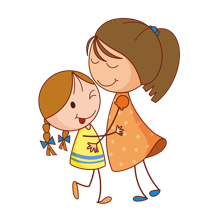 Lǐ Yǒu méi yǒu  ，  Bái Yīngài yě méi yǒu  。
李友没有          ，           白英爱也没有                。
谁？谁的？几？什么？
什么
A：他哥哥叫            名字？       B：他哥哥叫李友。
A：李老师家有_____口人？      B：李老师家有五口人。
A：他姐姐是做          工作？      B： 他姐姐是律师。
A：那个中国人是            ？       B：他是我的老师。
A：那是           照片？                B：那是王朋的照片。
A：那个纽约人是            ？       B：那是李先生。
A：照片里有______个人？        B：照片里有三个人。
A：你弟弟姓            ？              B：我弟弟姓李。
A：              有儿子？                B：高大哥有儿子。
几
什么
谁
谁的
谁
几
什么
谁
A：你好，你姓什么？
B：           ，你呢？
A：           ，你家有几口人？
B：我家有         口人，有爸爸／妈妈／＃个哥哥／＃个姐姐／＃个妹妹／＃个弟弟／，你呢？
A：我家有         口人，有爸爸／妈妈／＃个哥哥／＃个姐姐／＃个妹妹／＃个弟弟，你爸爸妈妈做什么工作？
B：                        ，你呢？
A：                       ，你爸爸有哥哥吗？
B：                        ，你呢。
A：                         。
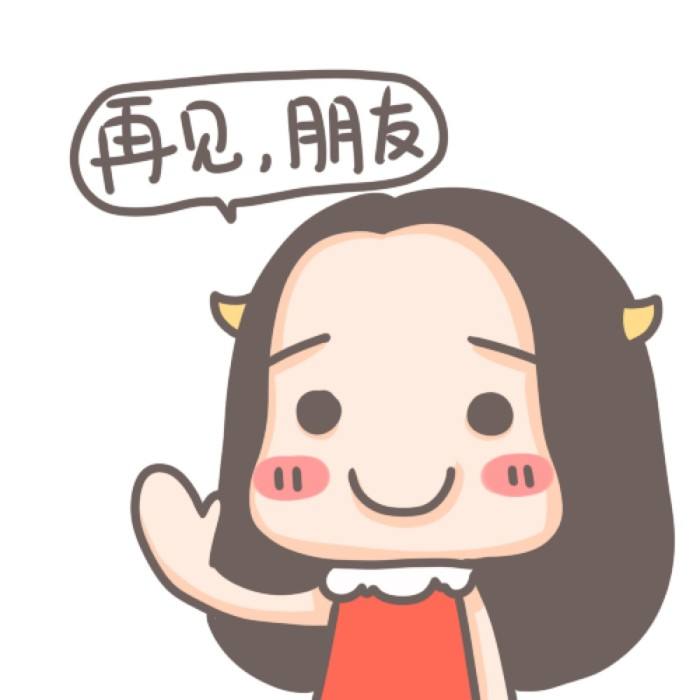